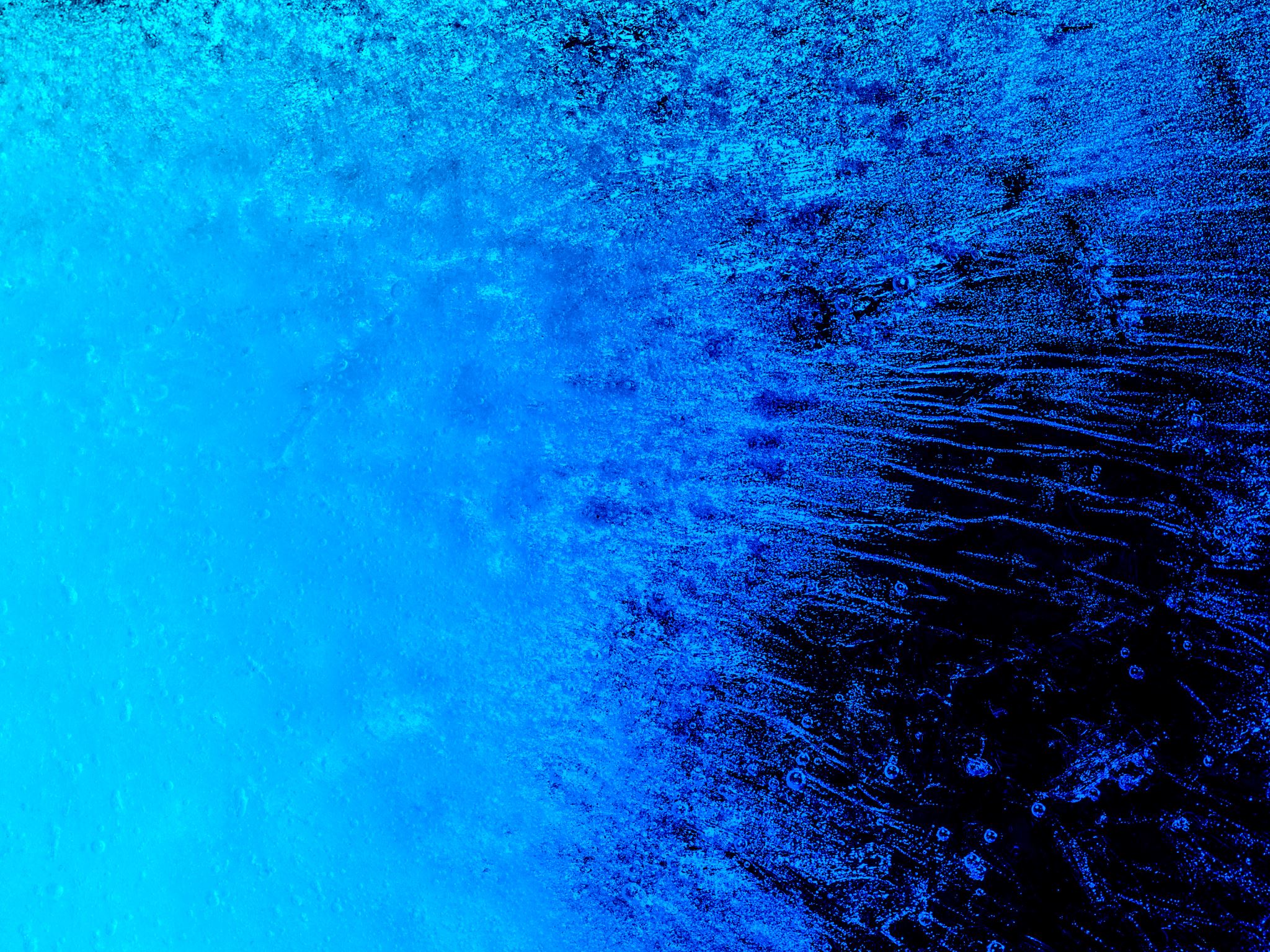 Reveal: The Secret List of Convicted Cops
Pablo Rivera-Sanchez, Kellie Simmons, Johnell Diaz
Summary: The List of Convicted Cops
Robert Lewis: reporter from Investigative Reporting program at UC Berkely
Received email from Attorney General about inadvertent release of documents and a request to destroy them
Records were a list of former, current, and aspiring police officers in California who were convicted of crimes; over 12,000 names 
Ranged from disorderly conduct to murder 
The Process
Barriers to pulling courthouse files included filling out forms and destruction of records
Out of 1,000 files, 630 current and former officers convicted in the last decade 
Crimes included murder, sexual assault, etc. but most common types were DUIs and domestic violence
Domestic Violence and the Police
Case of Melba Ramos
Aired on 60 Minutes in 1992
Gunned down by husband LAPD officer Victor Ramos 
Previous history of abuse came out afterwards, but no previous action ever taken
Case of Anna Marquez
Boyfriend Tony Canty was a Marina Police Department officer; incredibly aggressive and controlling
Night of conviction, proceeded to choke her daughter Diana for a full minute when she tried to step in
Was charged with battery, child endangerment, and improper firearm storage; pled guilty to lesser charge of false imprisonment
Loopholes in the Justice System
Pleading Guilty to Lesser Charges
Generally, DV charges end with loss of gun privileges
Roughly 1/3 of DV cases plead guilty to lesser charges, keeping their guns
Some victims may not want to press charges; juries may not want to convict police officers due to personal beliefs
Restraining Orders
Victims may file domestic violence restraining orders, which would result in loss of gun privileges
In Anna's case, Tony petitioned to keep guns for work training officers and succeeded
Over a dozen similar cases with similar decisions
Poor Public Oversight
Three deputies each charged with various degrees of assault; all still employed
None of their cases were reported on in the media
Generally, higher chance of keeping job if conviction is not publicly announced (via news outlets)
Summary: Marc Andaya, a police officer who stayed employed for 30 years despite repeated allegations of severe misconducts
May 21, 1984 Oakland, California. 
Shot a 35-year-old fry cook, Jerry Stansell, with a reported history of mental illness and having just been fired on the same night, 9 times. 
A witness saw a scuffle between Andaya and Stansell at a vacant lot in which he described Stansell as a very large man that was walking toward Andaya who kept backing away while holding out his baton until he tripped and fell backwards and proceed to shoot Stansell after "having lost whatever judgement he had left."
The next day's newspaper in the Oakland Tribune had reported that Stansell had seized Andaya's baton and proceeded to knock him down to the ground and beat him before Andaya shot him.
Jerry' Stansell's family filed a civil rights lawsuit against Andaya on the account that Stansell's fingerprints were not found on Andaya's baton and how the police officer only had minor injuries in which an appellate court acknowledged that Andaya had not been in severe danger and proceeded to send the case to a lower court for trial as the city of Oakland offered to settle, but the Stansell family took it the jury who eventually ruled in favor of the Oakland Police Department.
Andaya had been with the Oakland Police Department for 13 months at the time in which during his time with the department, there had been two federal lawsuits against him; one for the use of excessive force and another for a wrongful death. Aside from taking a year off for a job in the military, Andaya had remained on the department for nine years after shooting Jerry Stansell in which he resigned in May of 1994 and four days after resigning, he joined the San Francisco Police Department.
Summary: MARC ANDAYA, A POLICE OFFICER WHO STAYED EMPLOYED FOR 30 YEARS DESPITE REPEATED ALLEGATIONS OF SEVERE MISCONDUCTS (cont.)
June 4, 1995 San Francisco, California
Brutal beating of a 21- year black male, Aaron Williams, as a result of a struggle between two or three police officers, including Andaya, due to listening to a police dispatch about a burglary that had involved a black male seen running away from the scene of the crime. 
According to Andaya within an internal investigation, he saw Williams within the area and then proceeded to approach him in which he began to run away to a nearby apartment building where he held himself up until the police arrived in order to coax him to come out. 
A witness  saw someone (Andaya) during the struggle by the police to restrain Williams giving him two sets of kicks about four times each as well as five kicks to his head to the point that blood was beginning to show itself.
Williams had died shortly after arriving to the police station.
The San Francisco city's medical examiner report had listed Williams' cause of death as heart failure as a result of acute cocaine abuse as Williams had been reported to having had a previous history of substance abuse in which despite having previously attended a program for his drug addiction, Williams had been using drugs again at the time of the police incident. 
Williams's family hired their own pathologist due to the presumption that asphyxia may have been an additional factor in Williams' death since while cocaine was indeed a factor, it was discovered that the manner that Williams was loaded in the police van and the severe physical attacks to this body had contributed to his heart failure as well.
After several San Francsico Police Commision Hearings that went on for two years between the police officers involved in the incident and their supporters, as well as with Williams' family and their supporters, the policer officers had been cleared of any accused criminal accusation. 
Although, there was an internal police hearing in which Andaya was charged for excessive force for kicking Aaron, but he was only applicable for a charge of neglect of duty for not observing Aaron's condition. The Police Commission voted to suspend him for 90 days until shortly afterward when a letter was received from a citizen that provided  information about  Andaya's time with the Oakland Police Department which led to another provision of hearings. 
Within the closing arguments of the Police Commission, the Police Department's lawyer had presented a record of the 37 complaints against Andaya during his 11 years on the Oakland police Department in which Andaya also neglected to provide information on two previous police brutality lawsuits that were held against him.
Marc Andaya was fired from the San Francisco Police Department as a result of not due to Aaron Williams' death, but due to an incomplete job application.
SUMMARY: MARC ANDAYA, A POLICE OFFICER WHO STAYED EMPLOYED FOR 30 YEARS DESPITE REPEATED ALLEGATIONS OF SEVERE MISCONDUCTS (CONT.)
Reasons for Marc Andaya's admittance into the San Francisco Police Department:
Clean well-kept appearance in terms of dress and physical appearance
Oakland Police Department not providing Andaya's personnel file to the San Fransisco Police Department as it was not a requirement.
Hired anyways due to a shortage of police officers in San Francisco at the time in 1994 despite a psychological profile reporting that Andaya was not qualified to become a police officer and fearing that Andaya might cause an incident in the future that will make the police department look bad.
Applied through a lateral transfer program as means to avoid going through the police academy again as being a cop from a different department in another city would mean that Andaya would be coming in already trained, certified and prepared to serve as the consensus was that it would be either that option, or the San Francisco police Department hire a new recruit that may or may not complete the nine months of required training.
Dark figure of police crime:
Incentives within police sub-cultures for law enforcement agencies to protect their own officers and reject any alerts.
Even when agencies act against an officer's misconduct, that's when the officer presents a memo about another officer's misconduct in which they don't always share that type information.
Officers accused of different forms of misconducts are presented with the opportunity to resign discreetly in which they won't be faced with any criminal charges. The exact number of officers that are accused are never revealed since they never went to court, were never arrested, or were never featured in news articles usually.
Marc Andaya afterwards:
During Andaya's time in the Oakland Police Department, a handful of officers had actually presented reports of Andaya's misconducts and an inter-office letter written by Andaya's former captain had revealed that during his time at the recruit academy, Andaya had pointed an unloaded handgun at his head in which he pulled the trigger several times.
In addition, Andaya had physically abused a moderately unwilling handcuffed suspect by choking his throat and shoving him to the ground while screamed, "I'll kill you," and would become physical with people by putting his hands on them. Andaya had also been quoted to telling suspects, "I've killed before and I want and will kill again."
The Oakland Police Department had never sent this information to the San Francisco Police Department as if they had done so, Andaya would have been immediately reassigned to an administrative assignment that would limit his contact with the public and would reframe from carrying or using firearms and other weapons.
After being fired from the San Francisco Police Department, it seemed that Andaya had vanished from record until it was revealed that in 2006, he was rehired by the Contra Costa Sheriff's Department which is located within the Contra Costa county 30 miles from San Francisco.
STORY 3: ROLE OF LOCAL AND NATIONAL POLICE UNIONS
The National Fraternal Order of Police, FOP,  has over 350,000 member and 2,000 chapters around the country.
According to former police officer, Philip Stinson, "There is a sub-culture for agencies to protect their own."
Police Unions support laws that keep disciplinary records a secret, negotiate contracts that can civilian oversight, limit investigations, destroy disciplinary records after a time, and appeal the firing of officers who have been found guilty of their misconduct and gotten them rehired. 
Stinson also stated that officers with misconduct are given the opportunity to quietly resign. This drops all criminal charges, and they can go on their way. He also noted that police unions protect members accused of misconduct.
In 2019, NYPD officer Daniel Pantaleo was fired for using a banned chokehold killing Eric Garner. The head of the local police union defended the officer stating, "Justice has not been served. Police are afraid of criminal advocates and Pantaleo's firing was based on politics and not facts."
Patrick Yoes became the President of FOP in 2019. He had been an active member since 1984.
His first press release, as President, defended Pantaleo stating, "It was the wrong decision and he was fired for doing his job, and it will have a chilling effect on police officers all around the country." His reasoning behind this statement was that the federal and state investigations concluded that there were no violations of the law and Pantaleo was not charged criminally. Yoes believes that waiting 5 years to fire him sent out the wrong message and he was not given due process.
ROLE OF LOCAL AND NATIONAL POLICE UNIONS (CONT.)
Daniel Pantaleo was allowed due process and was ultimately fired for not doing his job properly even though no criminal charges were filed.
Yoes explains that being an officer is a difficult and dangerous job and situations can escalate quickly. He recommended that officers need better training on how to deescalate situations. 
When asked about secret disciplinary records and how it relates to public trust, he responded stating that discipline is an accusation that must go through a detailed process, and releasing partial information is not telling the full story. He agreed however, that the public should be made aware after an officer is proven to have committed the misconduct. 
FOP's position on the federal law that removes an individual's right to carry a firearm if convicted of domestic violence, is based solely due process and the officer's knowledge of law and their options. Yoes stated, "The process is to evaluate and determine if actions erode the public's trust. The agency will follow due process within their states systems, and it will all work itself out."
Since the interview, Yoes has released many other statements defending police officers' misconduct including a Virginia officer who was suspended for calling immigration and customs enforcement to the scene of an accident to arrest on of the drivers. Another, defending Dallas officer Amber Geiger after being found guilty of murdering her neighbor in his own apartment. One statement even attacked members of Congress for violating due process to score political points.
THE POWER OF ADVOCACY
Aaron Williams death happened only four years after the brutal beating of Rodney King by LAPD. Community leaders and members protested, and riots broke out. In 1993, two of the officers were found guilty and sentenced to 30 months in prison. 
Community leaders and advocates showed up weekly, by the hundreds, to the Police Commissioners meetings and protested, chanting "No Justice, No Peace." When Andaya was fired protesters cheered outside the hearing and Aaron's Aunt thanked supporters. 
In 2014, nationwide protests and rallies broke out when a Richmond County grand jury decided to not indict Pantaleo. Millions of protesters where heard chanting "I Can't Breathe." Five years later, on August 19, 2019, an administrative judge recommended Pantaleo's termination.
Discussion Questions
1. One of the NASW Ethical Principles is Service, in which we help people in need and address social problems. How can we, as social workers, begin to address the issue with officer accountability and better serve DV victims when the abuser is a police officer?  
2. In the podcast, Attorney Chris Morris said, "But in reality […] when a police officer walks in, they're going to get their gun back." What are some of the implications this belief may have on the efficacy of the criminal justice system?
3. Do you think that justice would have been served for Aaron Williams without the community pressure and protesting?  Is this a direct reflection of how powerful advocacy on a macro level is within the social work profession? 
4. As social workers, what can be implemented on a macro level for assessing the qualifications of a police officer during the hiring process within a police department?